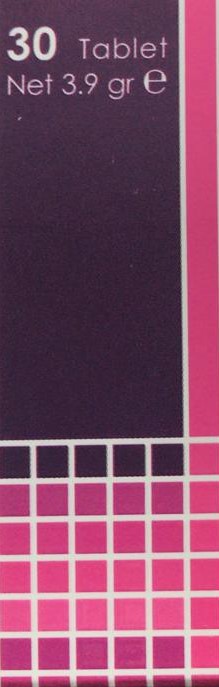 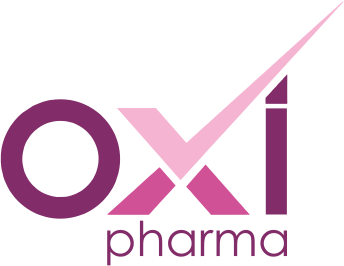 OXFOLL 30 TB.
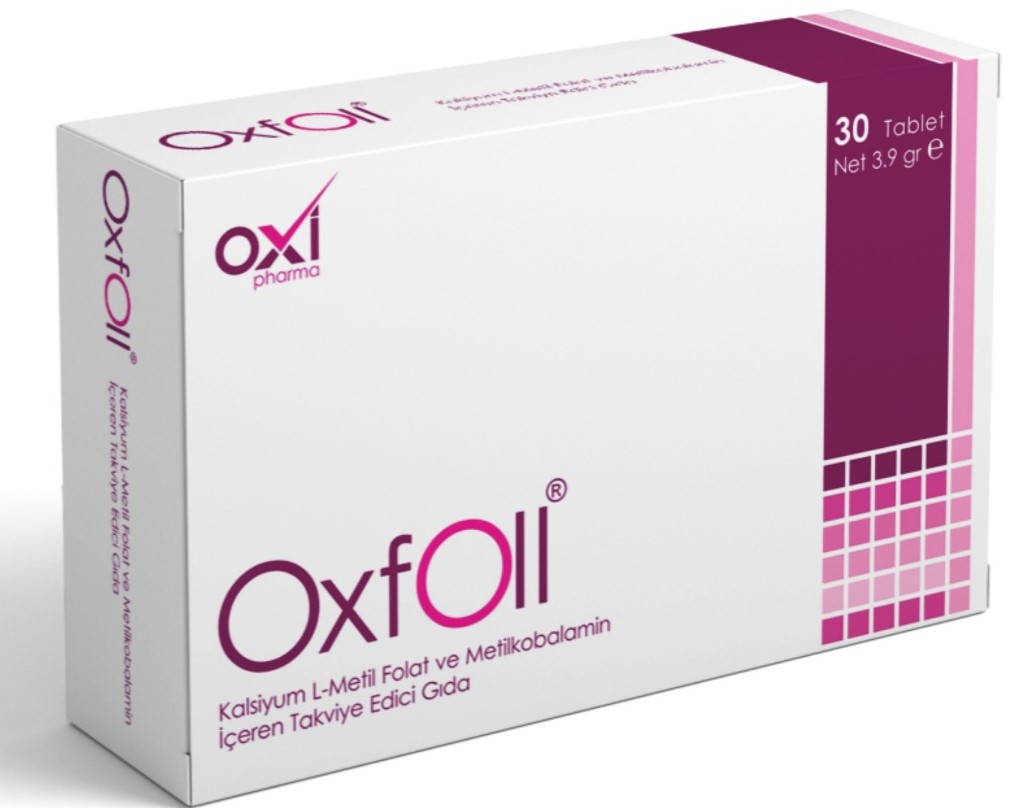 ÜRÜN KÜNYESİ
2022
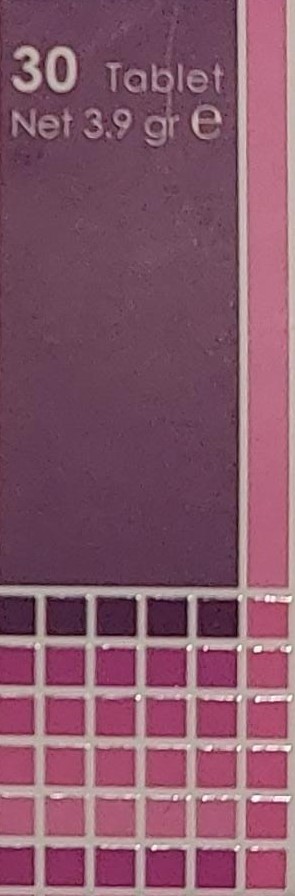 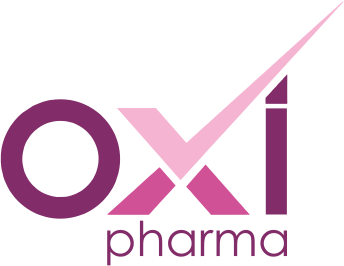 OXFOLL 30 TB.
NÖRAL TÜP DEFEKTİ NEDİR?
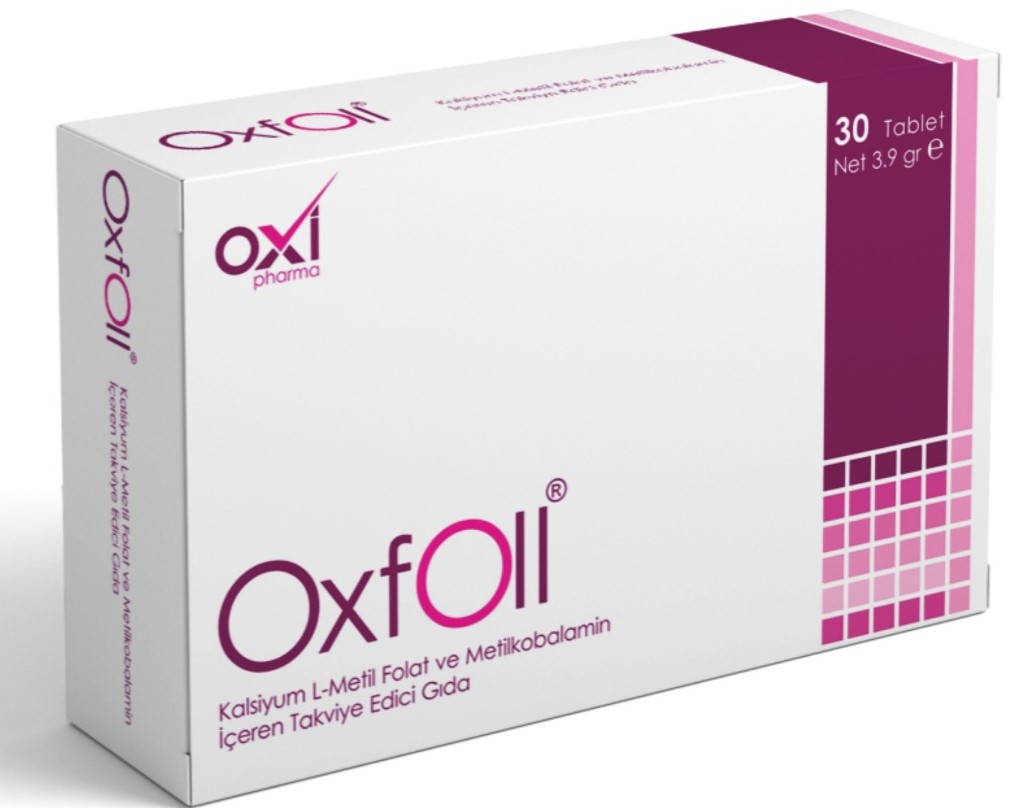 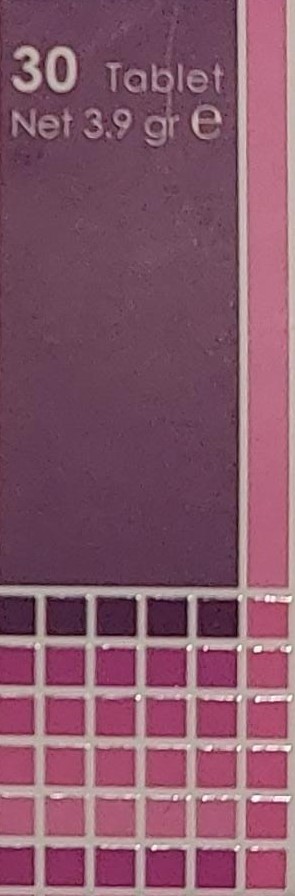 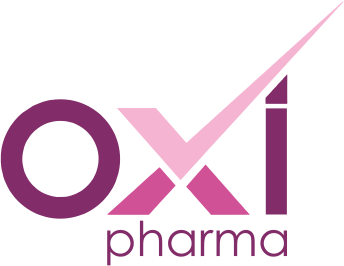 OXFOLL 30 TB.
Nöral tüp defektleri, embriyonik gelişimin 18-28. günlerinde, sonradan beyin ve omuriliği oluşturacak olan Nöral tüpün kapanması sırasında meydana gelen hatalar nedeniyle oluşur.

Nöral tüp defektleri (NTD), en yaygın görülen ve en ağır kliniğe sahip olan doğum anomalileridir.
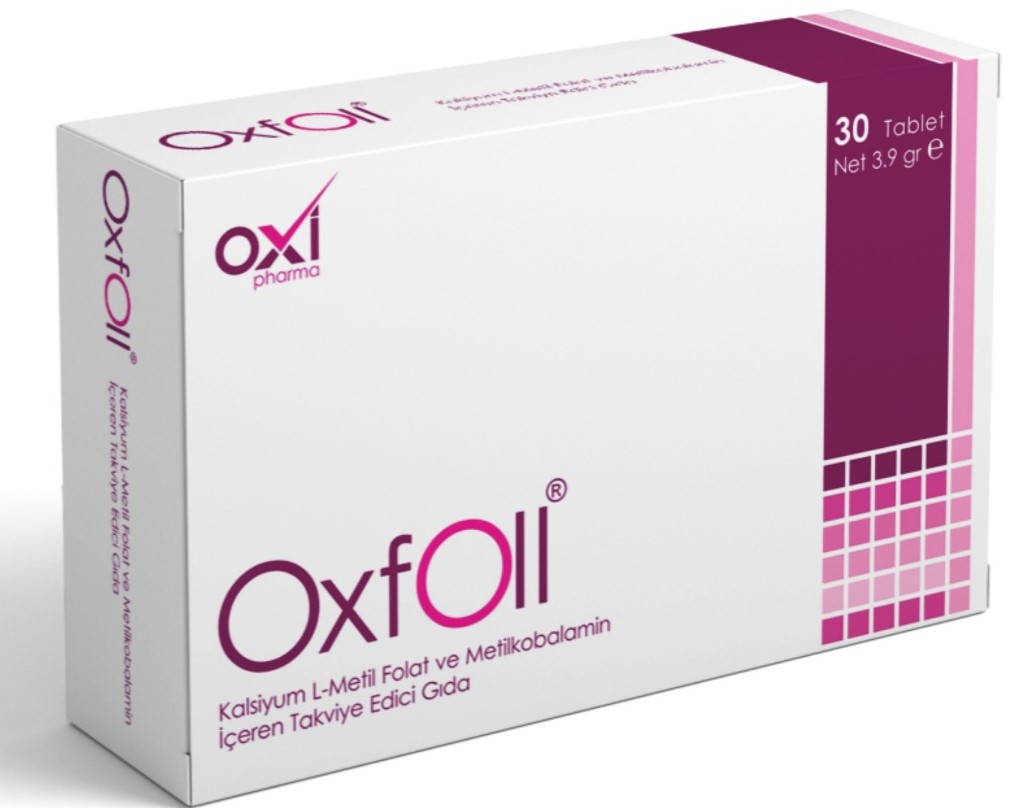 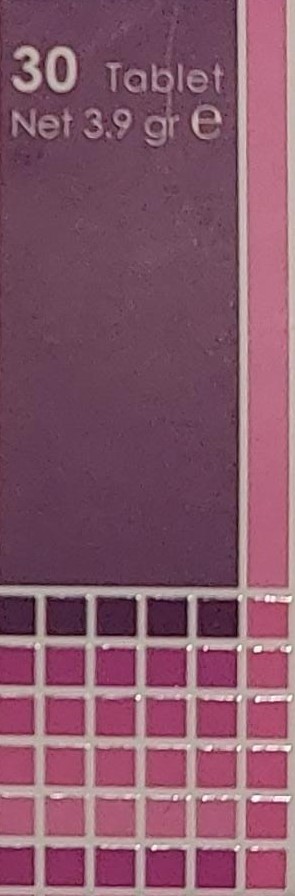 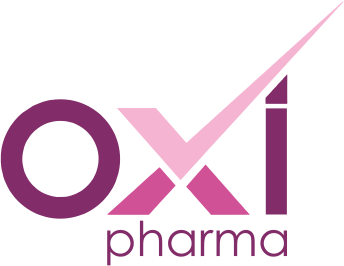 OXFOLL 30 TB.
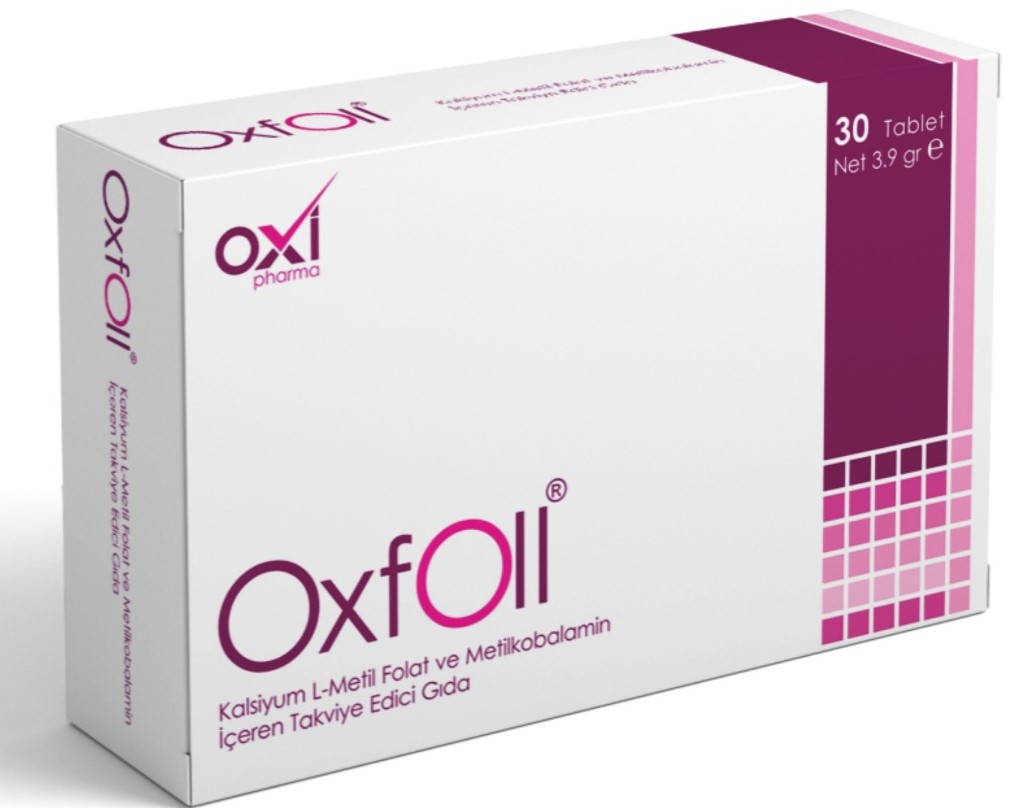 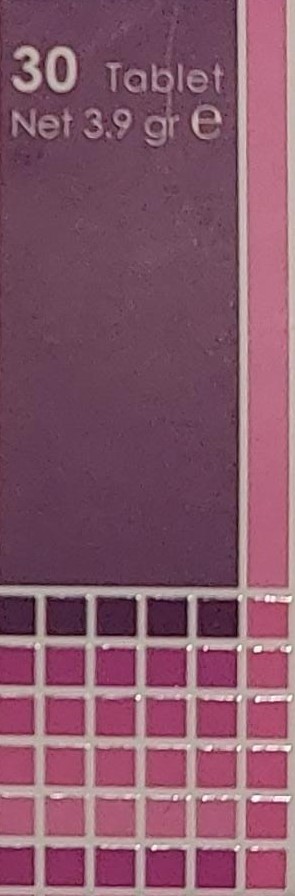 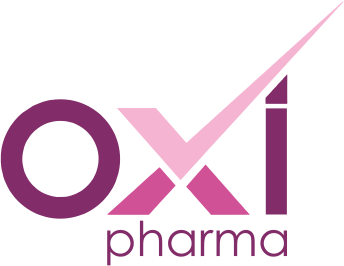 OXFOLL 30 TB.
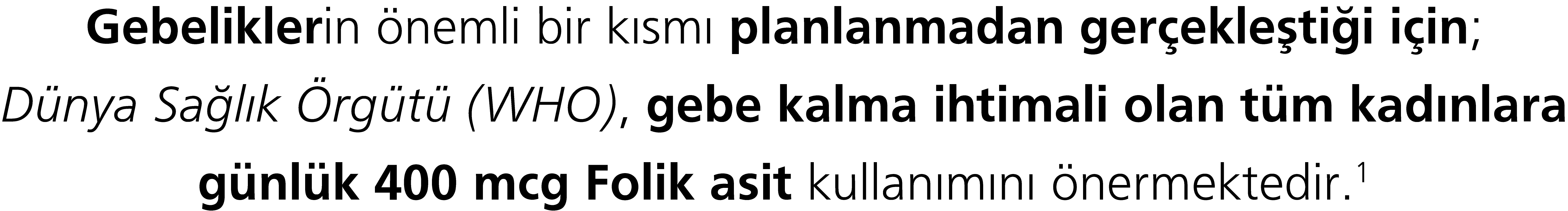 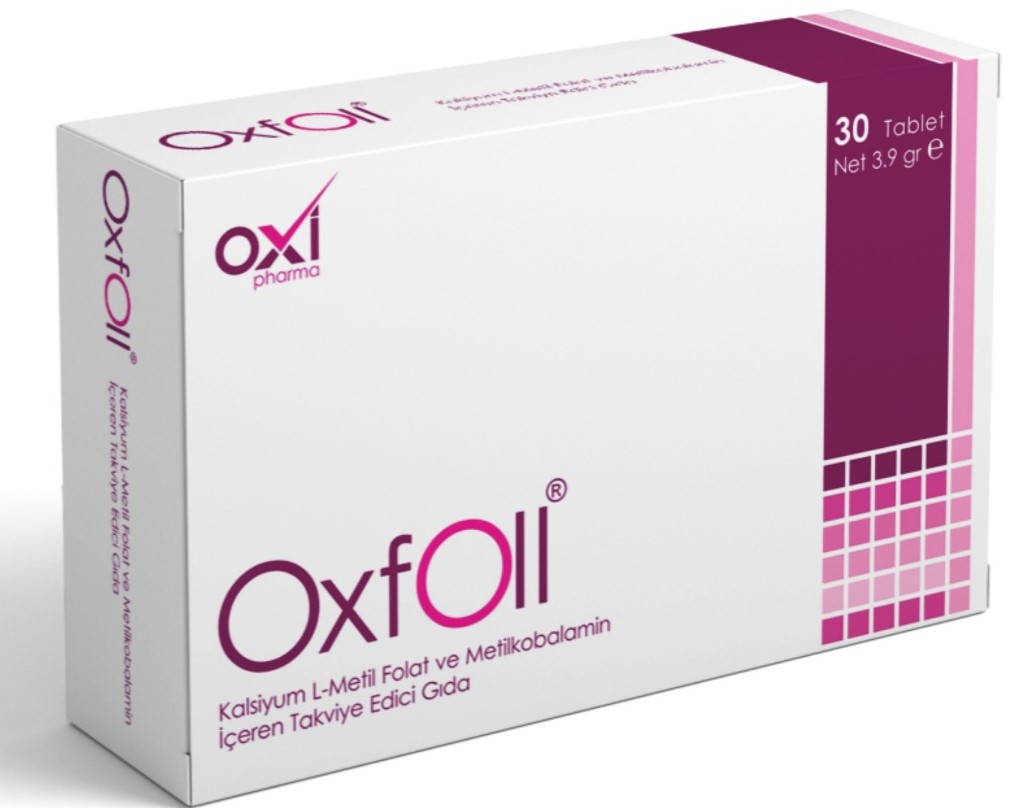 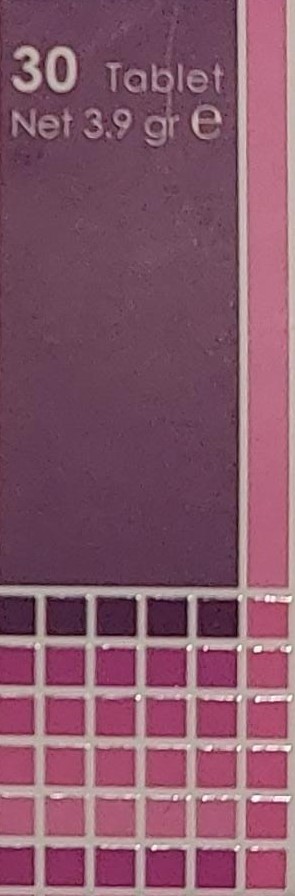 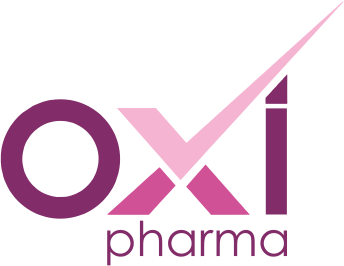 OXFOLL 30 TB.
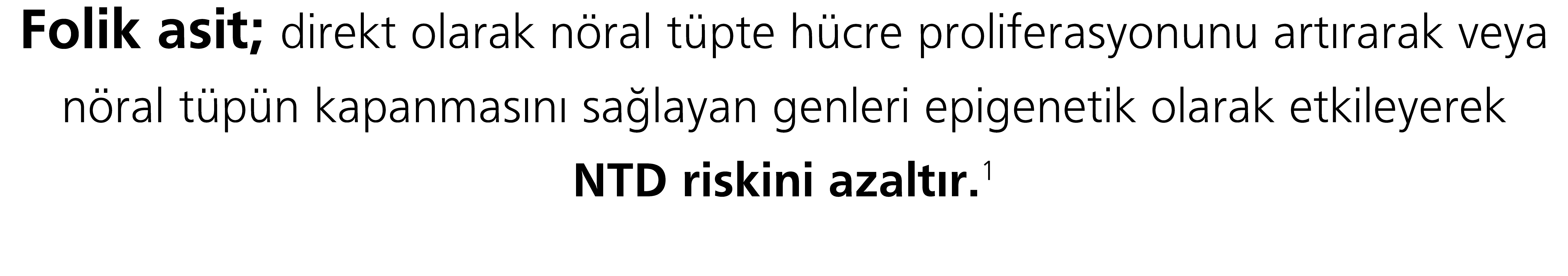 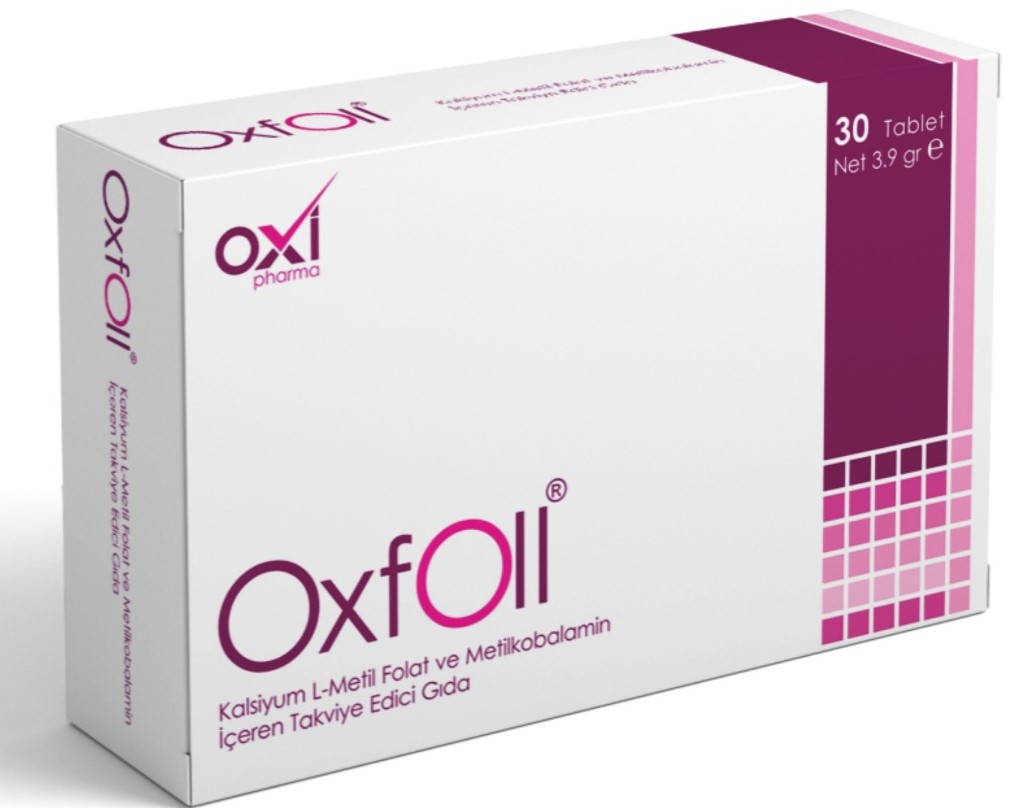 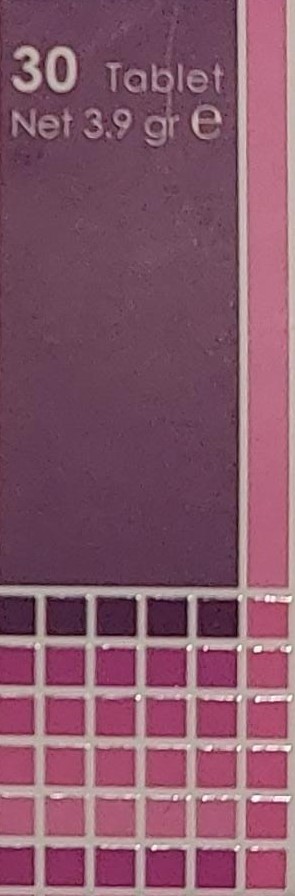 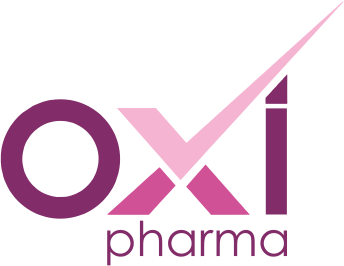 OXFOLL 30 TB.
Gebelik planlayan kadınlarda Folik asit kullanımı NTD (Nöral tüp Defekti) insidansını %80’e kadar azaltmaktadır.
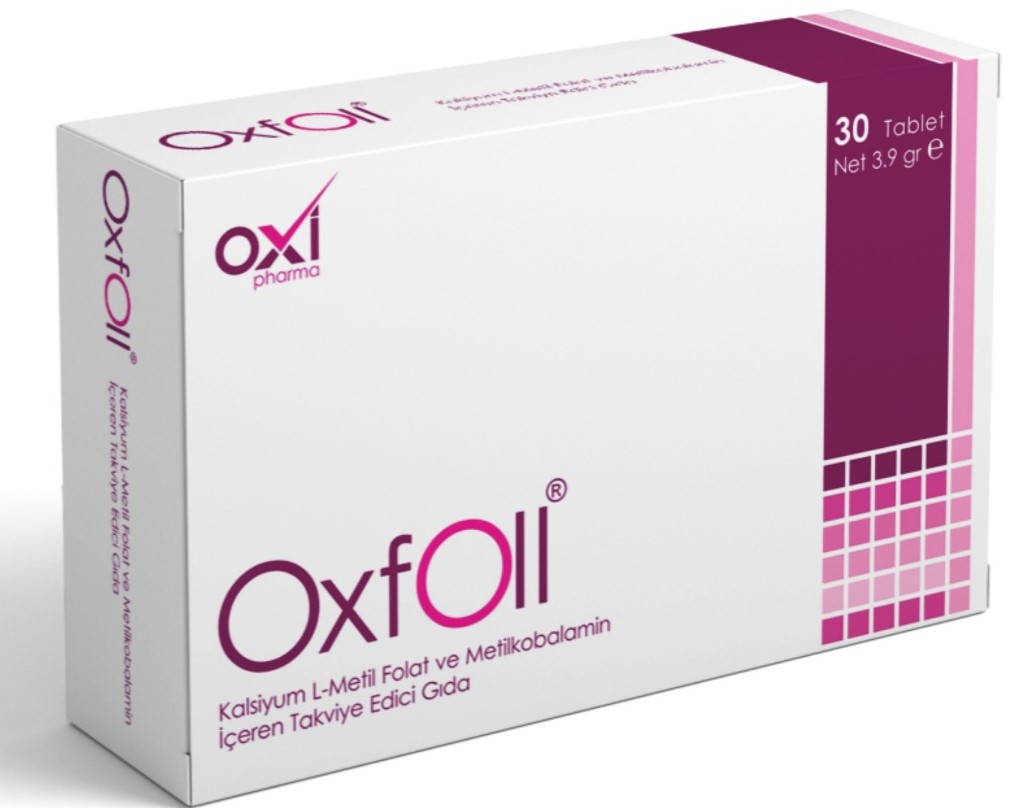 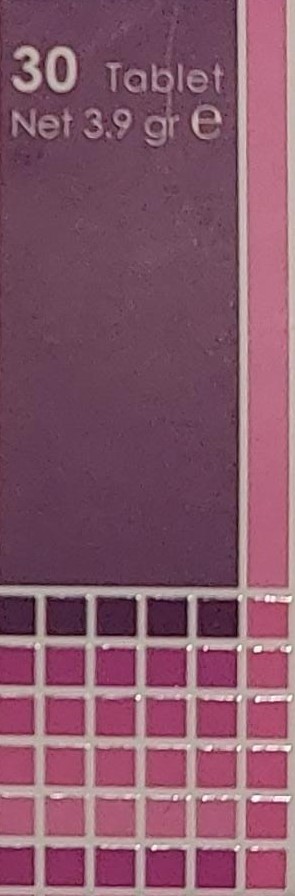 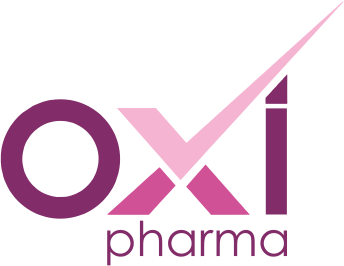 OXFOLL 30 TB.
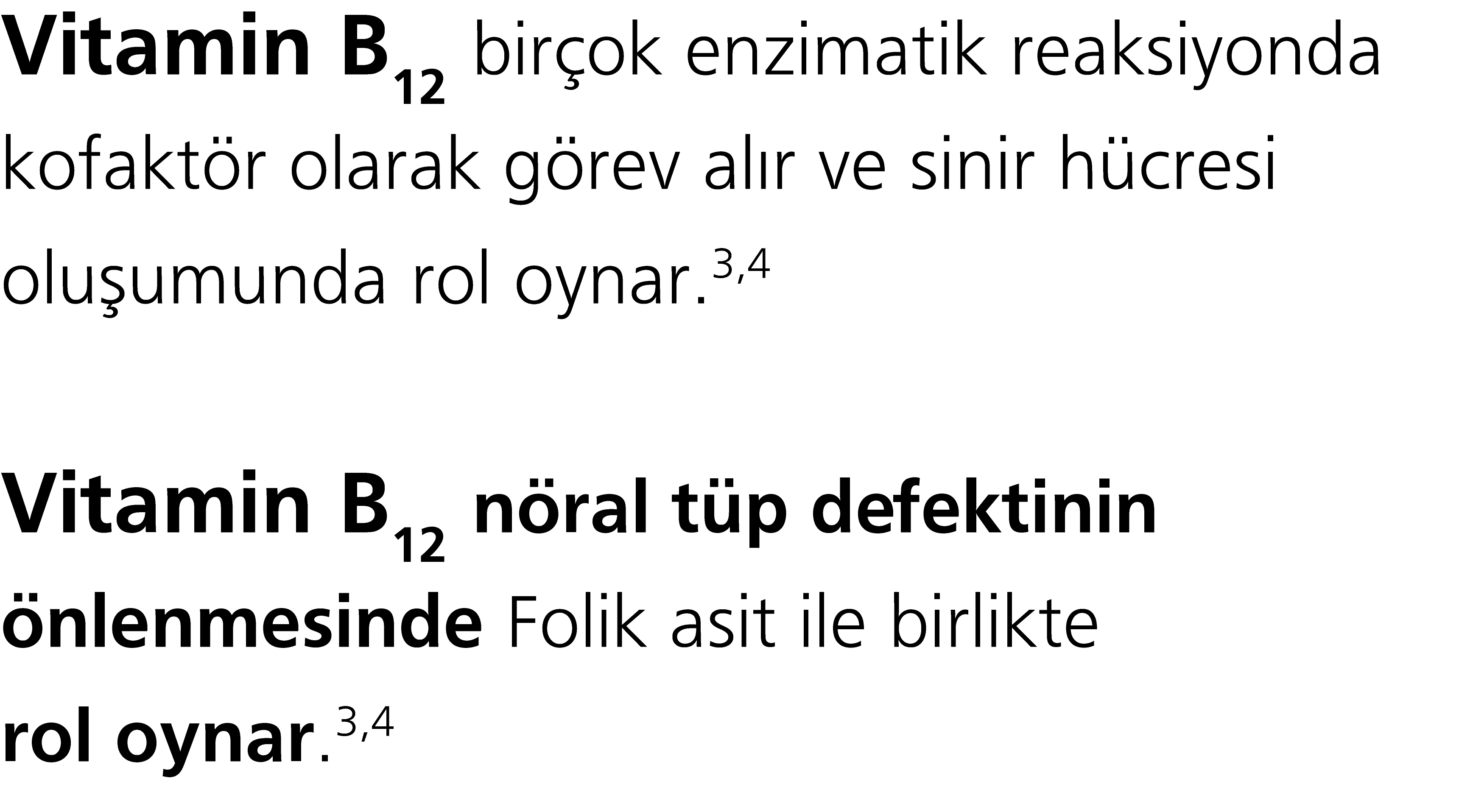 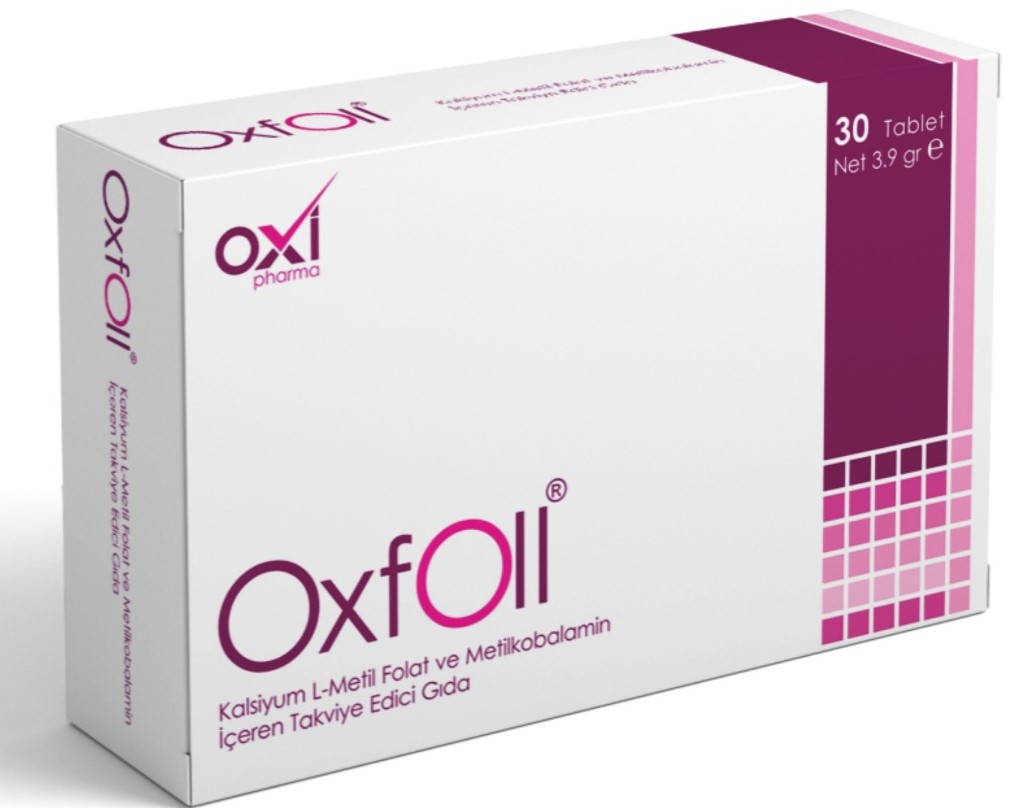 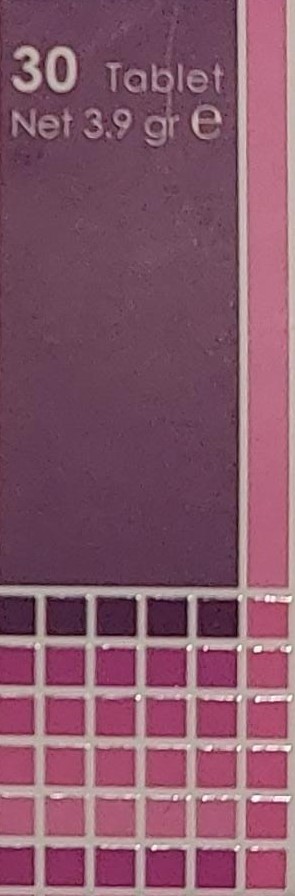 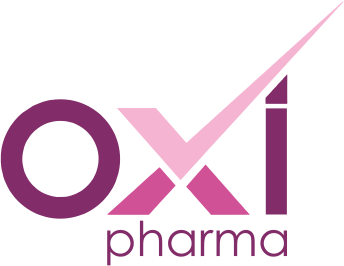 Sağlıklı bir gebelik için
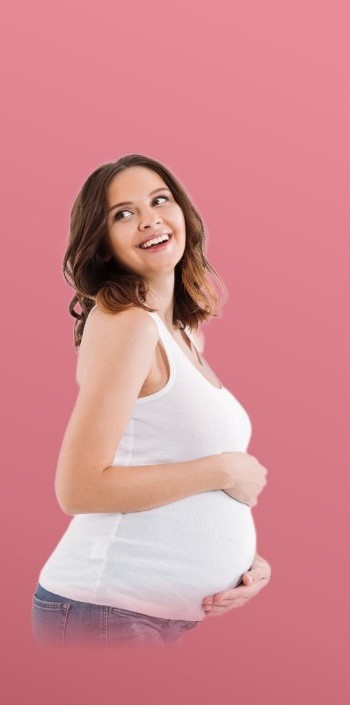 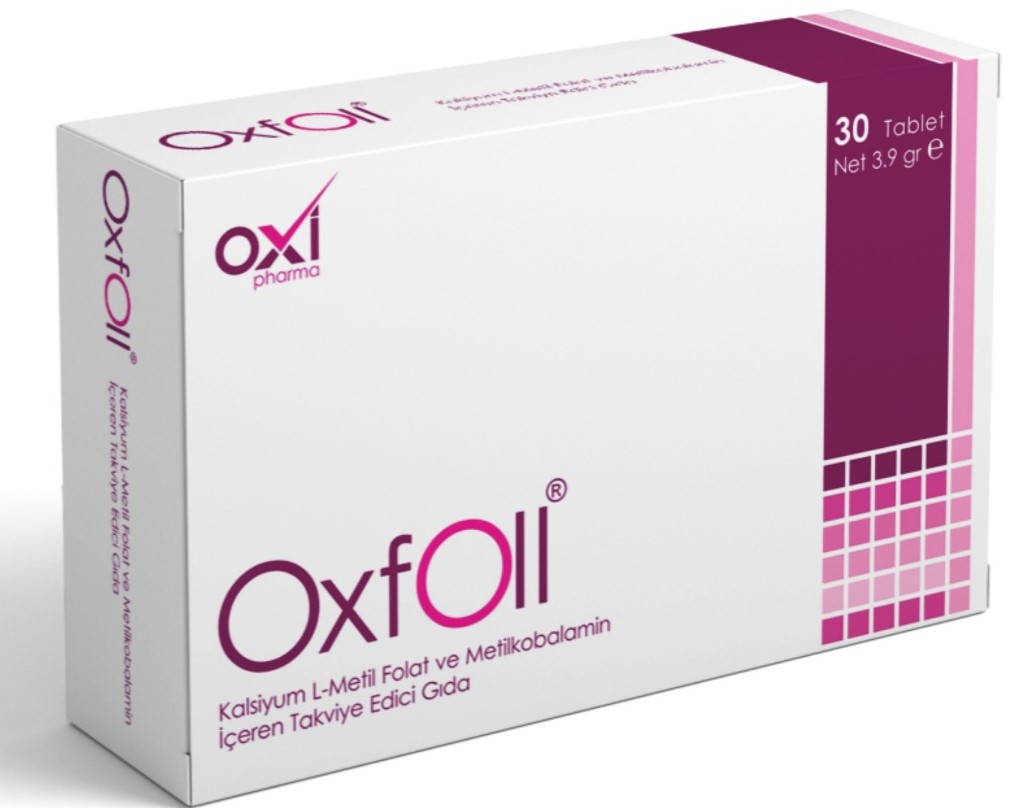 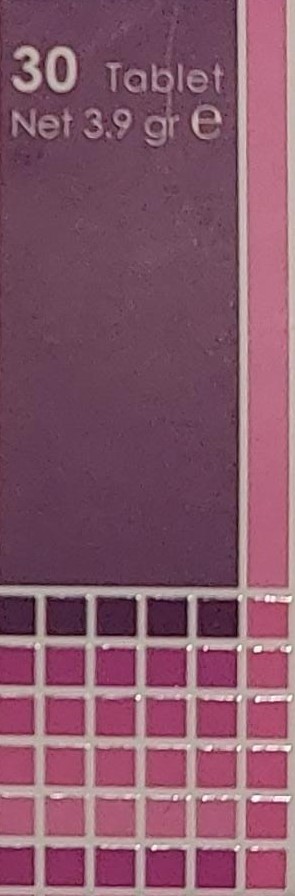 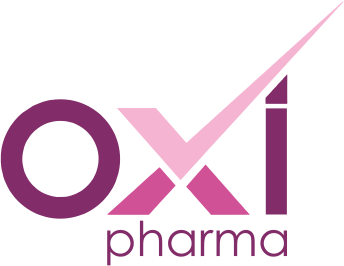 FOLİK ASİT KULLANILMADIĞINDA Kİ SONUÇLARI..!!!
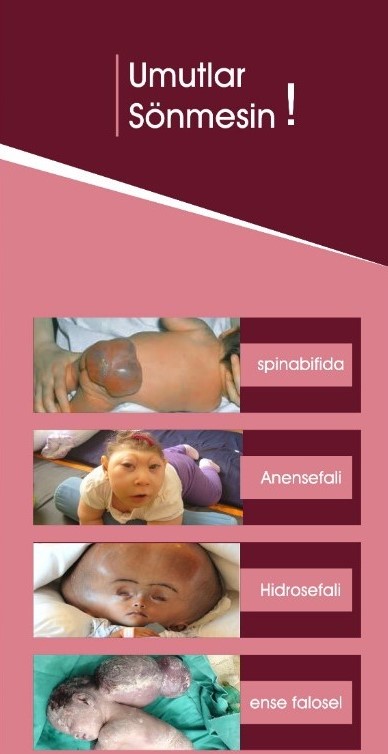 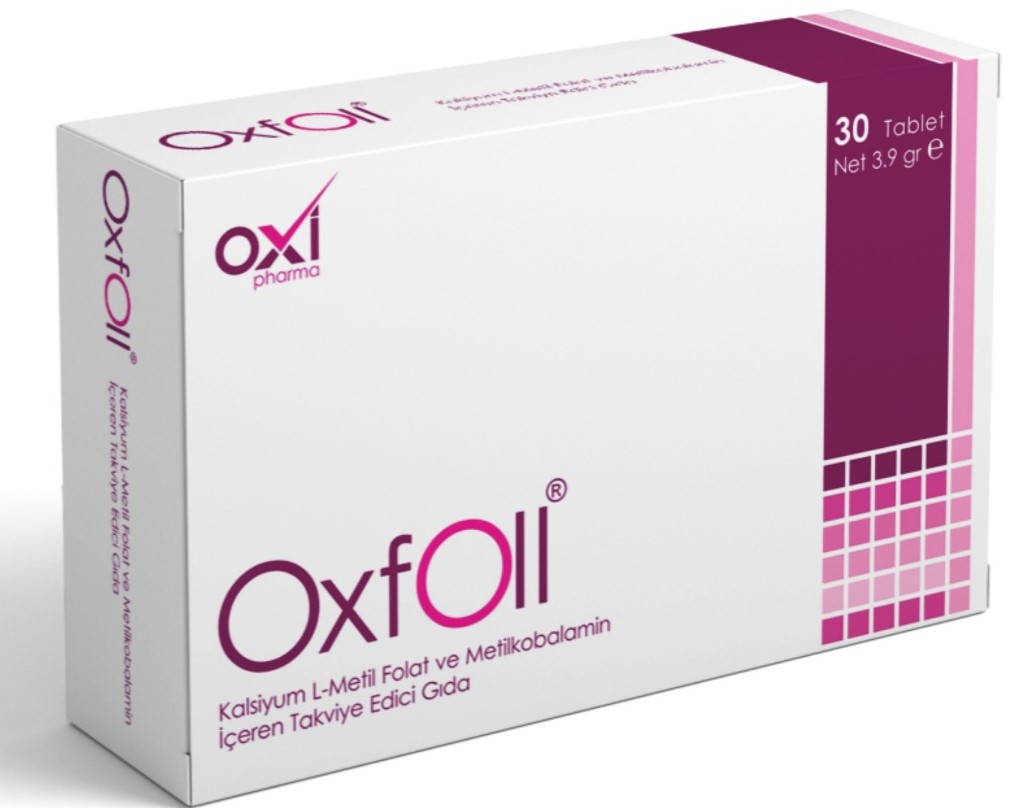 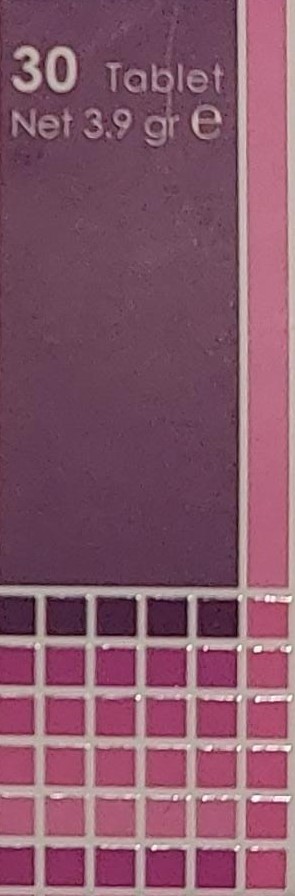 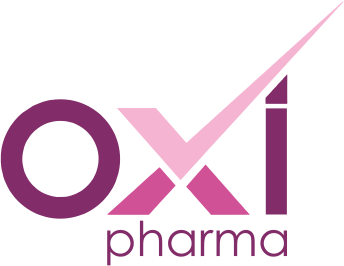 OXFOLL 30 TB.
Gebelik planlarken veya gebeliğin erken dönemlerinde 
                     5 mg/gün Folik asit dozu 
sadece yüksek risk grubundaki kadınlara önerilmektedir.
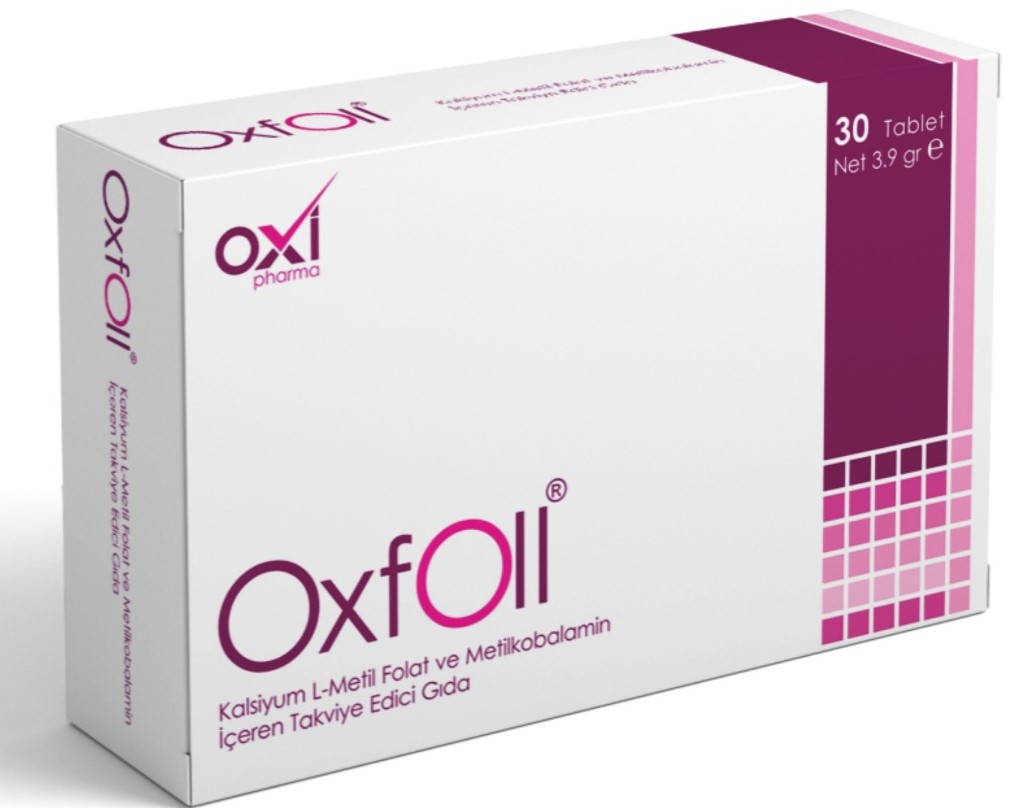 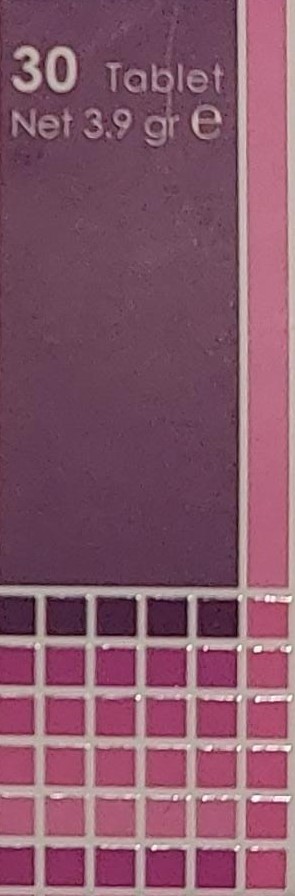 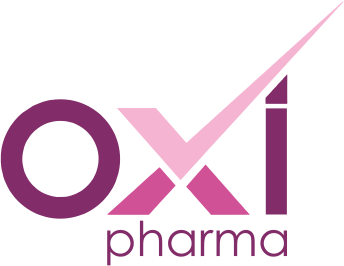 5 mg/gün Folik asit        dozu kimlere önerilir
Daha önce NTD’li doğum yapmış kadınlar,
 NTD’li eşe sahip olan kadınlar,
 Ailesinde NTD öyküsü olanlar
 Diyabeti olan kadınlar
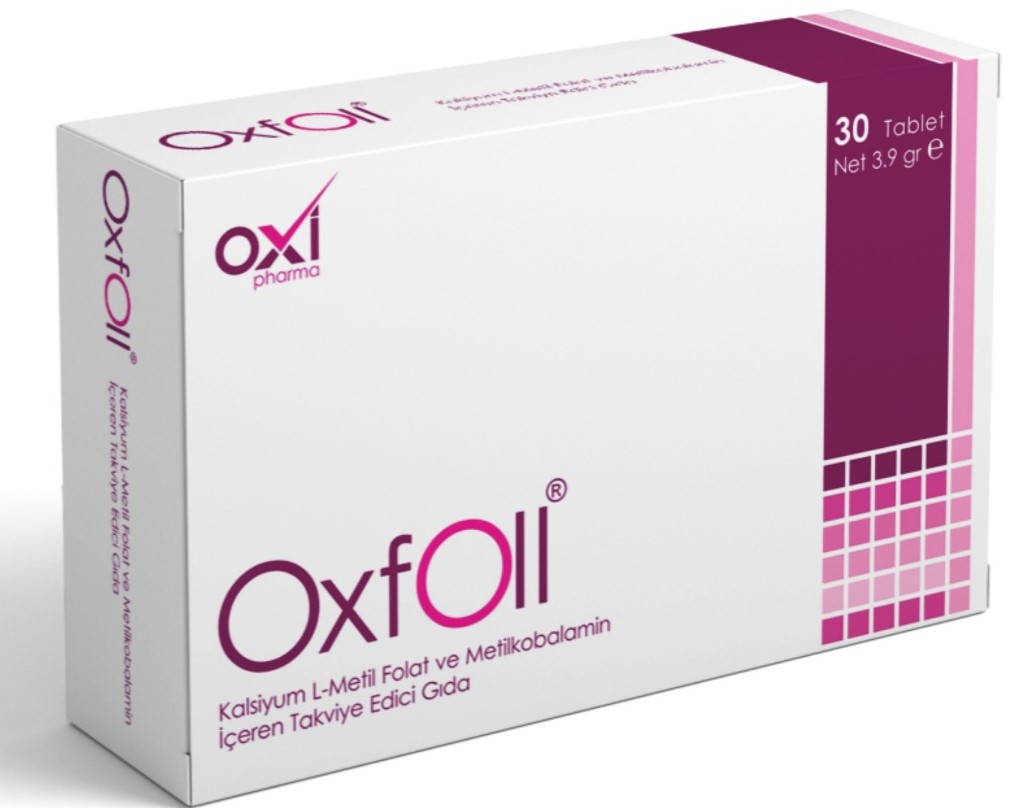 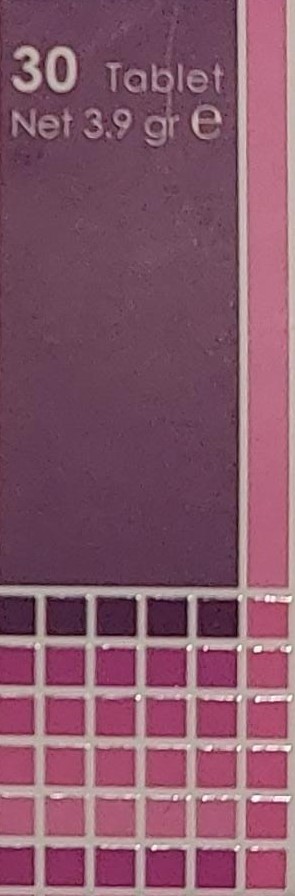 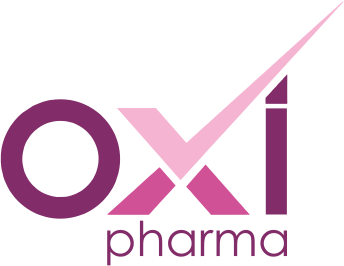 5 mg/gün Folik asit        dozu kimlere önerilir
Daha önce NTD’li doğum yapmış kadınlar,
 NTD’li eşe sahip olan kadınlar,
 Ailesinde NTD öyküsü olanlar
 Diyabeti olan kadınlar
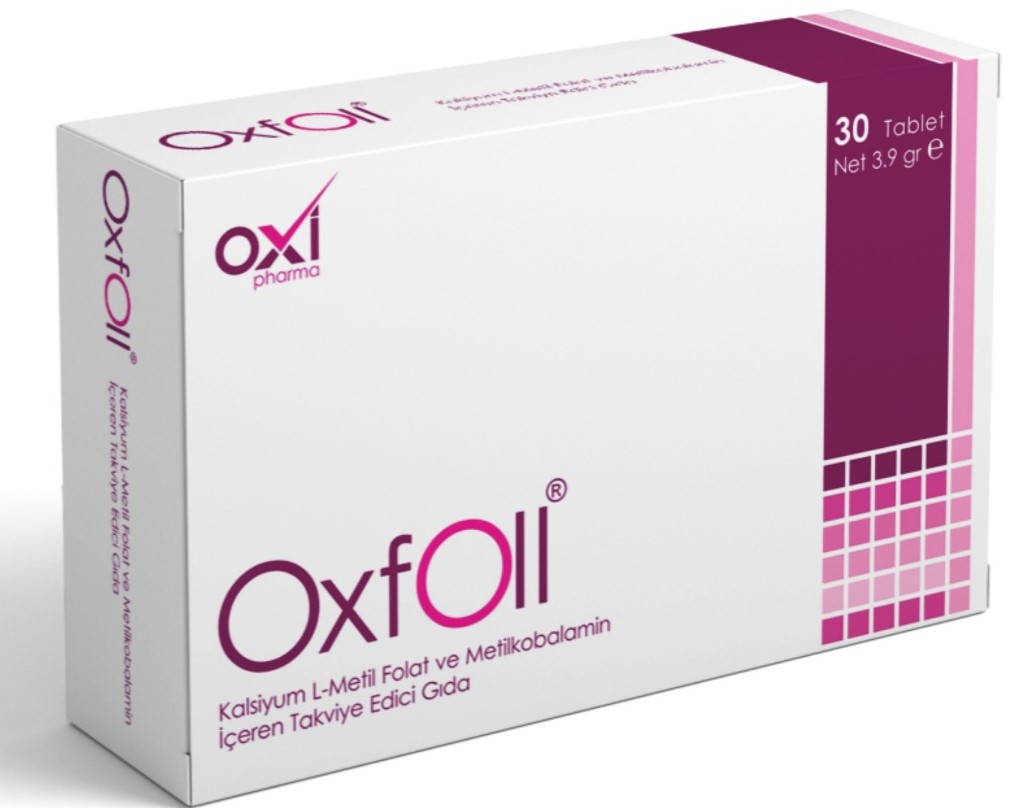 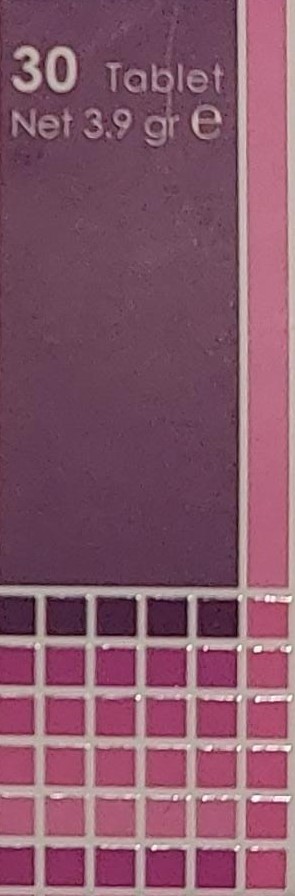 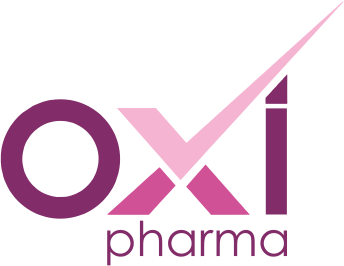 5 mg/gün Folik asit              AŞIRI FOLAT ALIMI
B12 Vitamin eksikliğinin maskelenmesi 
  Onkojenite
 İlaç etkileşimleri
 Genotoksisite
Gibi durumları ortaya çıkarır.
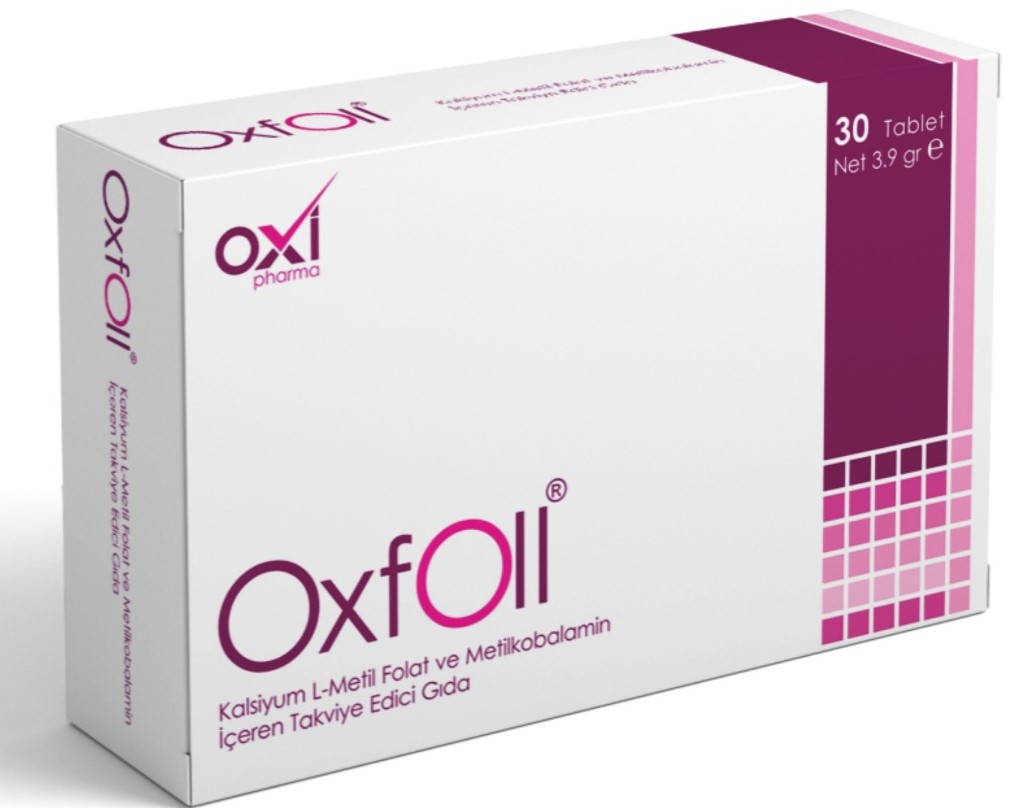 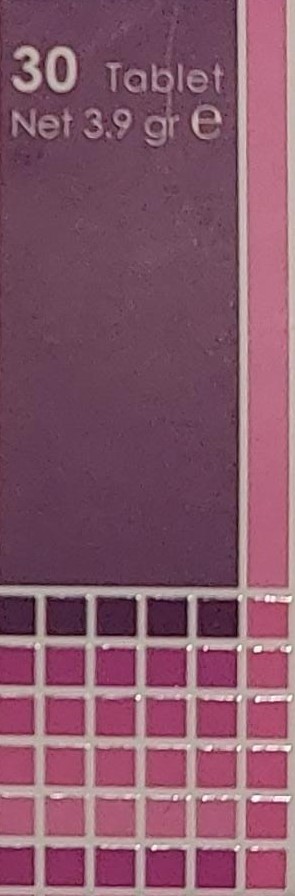 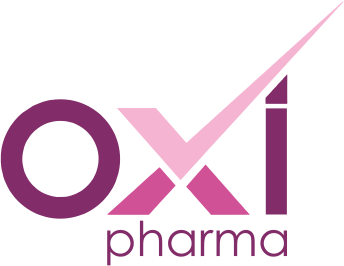 SİZ ne düşünüyorsunuz
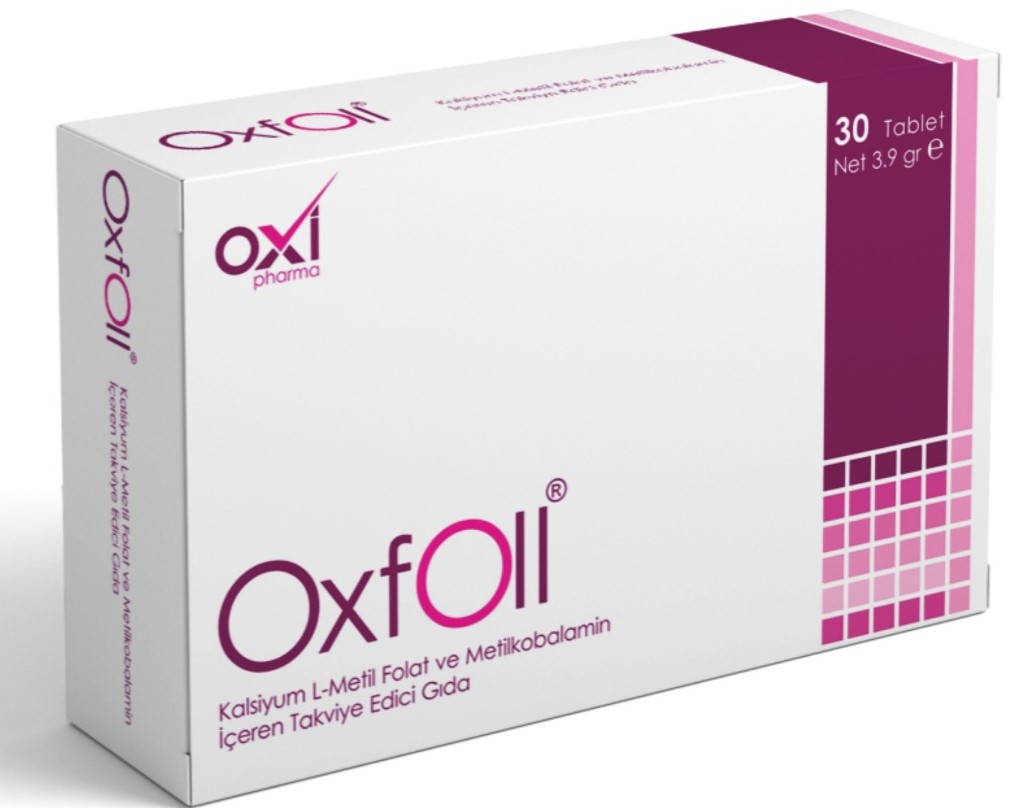